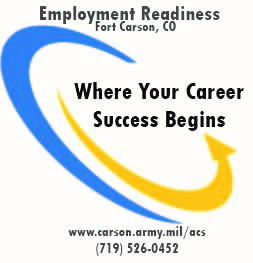 POSITIONS OPEN TO ALL RECENT ERA VETERANS, AGES 21 – 35, STARTING APRIL 2019. 
 
 
Veterans Fire Corps: 
 
Salida, CO: May 12th, 2019 – August 9th, 2019 
 
 Program Overview: 
 
The Southwest Conservation Corps and the United State Forest Service invites you to join the Veterans Fire Corps for an on the job training experience in forestry, conservation, and wildland fire fuels management.  Our program offices are seeking physically fit military veterans between the ages of 21 and 35 who are willing to temporarily relocate or be stationed out of Durango or Salida, Colorado for a three-month term of service.  The program is designed to provide recent era veterans with the technical skill and physical ability for service in federal wildland firefighting careers.   
 
 
The Veterans Fire Corps is an immersive experience in conservation and land management.  Over the three-month program members will live, work and learn on public lands in the Southwest.  The program is composed of approximately 20% training and 80% conservation project work.  Throughout the program members will live in a small cohort and work to complete critical fuels reduction projects in association with federal project partners from the United States Forest Service.    
  
 
To Apply: 
 
Application Link: http://sccorps.org/veteran-fire-corps/ <http://sccorps.org/join/veteran-fire-corps/>  
 
Visit our website www.sccorps.org <http://www.sccorps.org/>  to read more about Southwest Conservation Corps.  (To apply through our website, click on the ‘JOIN’ tab and navigate to the Veteran Fire Corps). 

Questions? Contact: 
 
Durango, CO: Lisa Slupianek lslupianek@conservationlegacy.org <mailto:lslupianek@conservationlegacy.org>   
 
Salida, CO: Ben Correll ben@conservationlegacy.org <mailto:ben@conservationlegacy.org>